CHĂM SÓC NGƯỜI BỆNH 
CHẤN THƯƠNG HỆ THẬN - TIẾT NIỆU
PHÂN ĐỘ CHẤN THƯƠNG  ĐƯỜNG TIẾT NIỆU
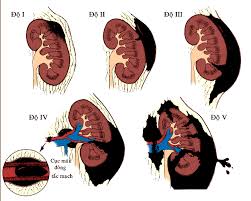 MỤC TIÊU
- Kiến thức
1. Trình bày được nhận định NB chấn thương hệ thận – tiết niệu.
2. Trình bày được cách chăm sóc người lớn bị chấn thương hệ thận – tiết niệu.
- Kỹ năng
3. Đưa ra được các chẩn đoán chăm sóc và chẩn đoán chăm sóc ưu tiên đối với  NB chấn thương hệ thận – tiết niệu trong bài tập tình huống.
4. Lập được kế hoạch chăm sóc người bị chấn thương hệ thận – tiết niệu trong bài tập tình huống.
MỤC TIÊU
- Năng lực tự chủ và trách nhiệm:
5. Chứng minh được khả năng hợp tác hiệu quả với các thành viên trong nhóm học tập.
6. Thể hiện được tính tích cực trong học tập.
Giải phẫu đường tiết niệu
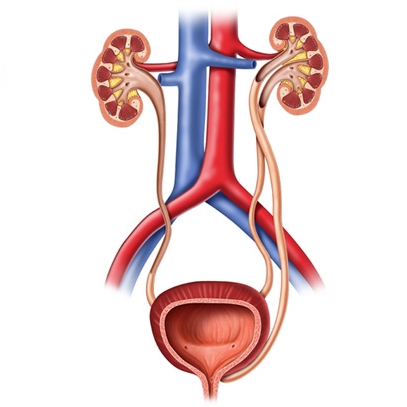 TÍNH HUỐNG LÂM SÀNG GIẢ ĐỊNH
Chăm sóc người bệnh chấn thương thận       
NB Nguyễn Văn B, 42 tuổi
Lý do vào viện: đau sườn thắt lưng phải sau tai nạn giao thông
Khám bệnh: 
+ NB tỉnh táo, da hơi xanh, niêm mạc nhợt, mạch 80 lần/phút, huyết áp 100/60mmHg, Nhiệt độ 37,0 độ C
+ BN có vết chầy xước vùng thắt lưng phải, Ấn vùng thắt lưng phải đau, bụng chướng nhẹ. 
+ Khám bụng BN mềm, không có phản ứng thành bụng
+ BN tiểu tiện ra 500ml nước tiểu hồng nhạt, không có tiểu buốt, tiểu rắt.
+ Hình ảnh chụp cắt lớp vi tính: Chấn thương thận độ II
TÍNH HUỐNG LÂM SÀNG GIẢ ĐỊNH
Yêu cầu của tình huống:
Anh/chị sử dụng dữ liệu tình huống hãy nhận định tình trạng của BN và đưa ra chẩn đoán chăm sóc phù hợp?
Từ chẩn đoán điều dưỡng hãy lập kế hoạch và thực hiện kế hoặc chăm sóc phù hợp?
TÍNH HUỐNG LÂM SÀNG GIẢ ĐỊNH
Chăm sóc người bệnh chấn thương thận       
NB Nguyễn Văn T, 45 tuổi
Lý do vào viện: Đau bụng sau tai nạn giao thông
Khám bệnh: 
+ BN tỉnh táo, da hơi xanh, niêm mạc nhợt, mạch 85lần/phút, huyết áp 90/60mmHg, Nhiệt độ 37,0 độ C
+ BN có vết chầy xước vùng thắt lưng trái, Ấn vùng thắt lưng phải đau
+ Khám bụng bệnh chướng nhẹ, phản ứng thành bụng dương tính, thăm túi cùng Douglas phồng và đau
+ BN buồn nôn, bí trung, đại tiện
+ BN tiểu tiện ra 500ml nước tiểu hồng nhạt, không có tiểu buốt, tiểu rắt.
+ Hình ảnh chụp cắt lớp vi tính: Chấn thương thận độ III, ổ bụng có nhiều dịch
TÍNH HUỐNG LÂM SÀNG GIẢ ĐỊNH
Yêu cầu của tình huống:
Anh/chị sử dụng dữ liệu tình huống hãy nhận định tình trạng của BN và đưa ra chẩn đoán chăm sóc phù hợp?
Từ chẩn đoán điều dưỡng hãy lập kế hoạch và thực hiện kế hoặc chăm sóc phù hợp?
TÍNH HUỐNG LÂM SÀNG GIẢ ĐỊNH
Chăm sóc người bệnh sau phẫu thuật chấn thương thận
NB Nguyễn Minh T, 55 tuổi; 
BN chấn thương thận trái sau tai nạn lao động, hình ảnh chụp cắt lớp vi tính chấn thương thận độ IIIb, BN có chỉ định mổ cấp cứu khâu bảo tồn vết thương thận trái cách đây 1 ngày 
Tình trạng hiện tại: 
+ NB tỉnh táo, mạch 80 lần/phút, huyết áp 110/70mmHg, Nhiệt độ 37,2 độ C. 
+ Băng vết mổ khô, đau nhiều tại vết mổ
+ Bụng chướng nhẹ, chưa trung tiện
+ Sonde dẫn lưu hố mổ ra 350 ml dịch hồng, Sonde dẫn lưu bàng quang ra 2000 ml dịch màu hồng nhạt.
TÍNH HUỐNG LÂM SÀNG GIẢ ĐỊNH
Yêu cầu của tình huống
Anh/chị sử dụng dữ liệu tình huống hãy nhận định tình trạng của BN và đưa ra chẩn đoán chăm sóc phù hợp?
Từ chẩn đoán điều dưỡng hãy lập kế hoạch và thực hiện kế hoặc chăm sóc phù hợp?
TÍNH HUỐNG LÂM SÀNG GIẢ ĐỊNH
Chăm sóc người bệnh sau phẫu thuật chấn thương bàng quang
NB Nguyễn Văn M , 55 tuổi; 
NB bị tai nạn lao động cách đây 4 ngày, Khám bệnh nhân đau tức hạ vị, bụng chướng nhẹ, tiểu tiện ra máu, khung chậu đau, hình ảnh chụp cắt lớp vi tính có vỡ khung chậu và rách bàng quang. Bệnh nhân được chẩn đoán chấn thương bàng quang, vỡ khung chậu và được chỉ định mổ cấp cứu. 
Tình trạng hiện tại: 
+ Người bệnh tỉnh táo, mạch 80 lần/phút, huyết áp 110/70mmHg, Nhiệt độ 37,8 độ C. 
+ Băng vết mổ khô, đau tại vết mổ, đau khung chậu, vận động khó khăn
+ Sonde dẫn lưu hố mổ ra 100 ml dịch hồng, Sonde dẫn lưu bàng quang ra 2000 ml dịch màu vàng nhạt.
TÍNH HUỐNG LÂM SÀNG GIẢ ĐỊNH
Yêu cầu của tình huống
Anh/chị sử dụng dữ liệu tình huống hãy nhận định tình trạng của BN và đưa ra chẩn đoán chăm sóc phù hợp?
Từ chẩn đoán điều dưỡng hãy lập kế hoạch và thực hiện kế hoặc chăm sóc phù hợp?
Chọn 1 câu trả lời cho các câu bằng cách khoanh tròn vào chữ cái 
đâu câu.
Câu 6. Bệnh nhân chấn thương tiết niệu, dấu hiệu đau  nhận định 
được là:
Đau tức và co cơ vùng thắt lưng gặp trong chấn thương thận
Đau chói vùng đáy chậu gặp trong chấn thương niệu đạo
Đau chói vùng hạ vị gặp trong chấn thương bàng quang
Đau tức vùng hạ vị gặp trong chấn thương niệu đạo trước